Graphs of Other Trigonometric Functions
The tangent function has some properties that are different than the sinusoidal trig. functions, resulting in a graph that differs significantly
The tangent function is undefined at π/2 (and – π/2, etc.)
The period of the tangent function is π
The tangent function is an odd function (meaning f(-x) = -tan x = -f(x) = -tan x and that the graph is symmetric with respect to the origin)
 Consider the following table of values on the graph of y = tan x
4
3
2
The graph of y = tan x has a vertical asymptote at x = π/2
1
π/4
π/2
Graphs of Other Trigonometric Functions
The graph of y = tan x can be completed on the interval (– π/2, π/2) using the origin symmetry or by examining more points
Tangent curve characteristics
Period = π
Vertical Asymptotes occur at odd multiples of π / 2
Odd function with origin symmetry
An x-intercept occurs midway between asymptotes
y-values of -1 and 1 occur halfway between x-intercept and asymptotes
2
1
π/2
-π/4
π/4
π/2
3π/4
π
5π/4
2π
-1
-2
Graphs of Other Trigonometric Functions
Graphs of Other Trigonometric Functions
The graph of y = cot x is similar to that of tan x but is completed on the interval (0, π) and is flipped vertically (moves down when going from left to right)
Cotangent curve characteristics
Period = π
Vertical Asymptotes occur at integral multiples of π
Odd function with origin symmetry
An x-intercept occurs midway between asymptotes
y-values of -1 and 1 occur halfway between x-intercept and asymptotes
2
1
-π/4
π/4
π/2
3π/4
π
-1
-2
Graphs of Other Trigonometric Functions
Graphs of Other Trigonometric Functions
We can use the fact that csc x and sec x are the reciprocals of sin x and cos x to examine those graphs (using x-values of sin an cos, the corresponding y-values are simply the reciprocals of the y-values for sin and cos)
 Consider the characteristics (notice the dashed red line indicating sin and cos)…
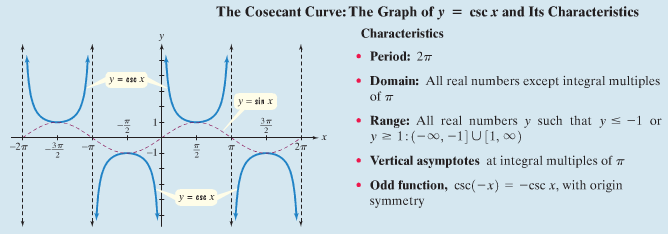 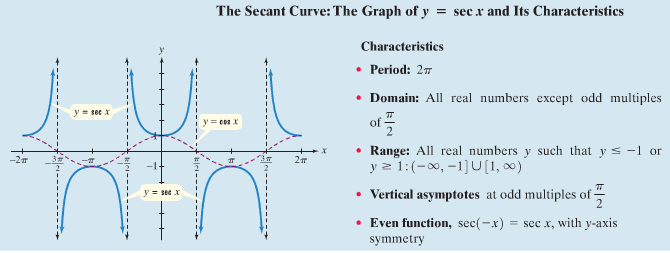 Graphs of Other Trigonometric Functions
We can use the graphs of sin x and cos x to help graph csc x and sec x
 






 Example:  Graph y = sin 2x and then graph its reciprocal function y = csc 2x
csc / sec curve characteristics
x-intercepts of sin (cos) curve correspond to vertical asymptotes of csc (sec) curve
maximum point on sin (cos) curve corresponds to minimum on csc (sec) curve
minimum point on sin (cos) curve corresponds to maximum on csc (sec) curve
Graphs of Other Trigonometric Functions
Below are characteristics of the six basic trigonometry functions (review)…
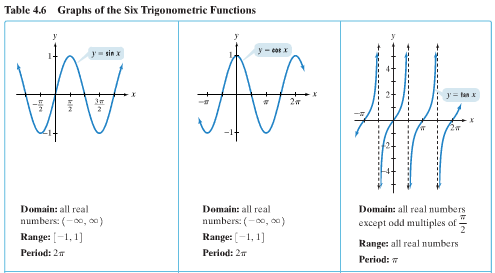 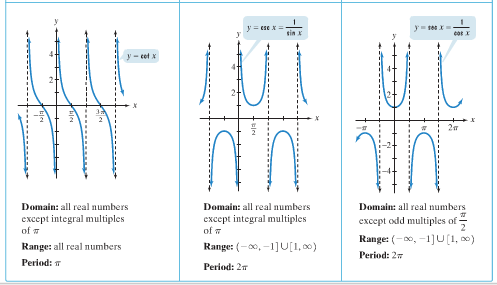